Lucene in action
Information Retrieval
A.A. 2011-12

P. Ferragina
– Dipartimento di Informatica, University of Pisa –
What is Lucene
Full-text search library
Indexing + Searching components
100% Java, no dependencies, no config files
No crawler, document parsing nor search UI
see Apache Nutch, Apache Solr, Apache Tika
Probably, the most widely used SE
Applications: a lot of (famous) websites, many commercial products
Basic Application
Parse docs
Write Index
Make query
Display results
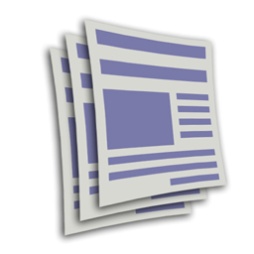 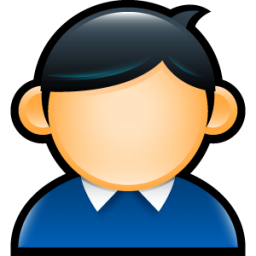 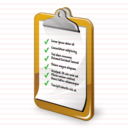 IndexWriter
IndexSearcher
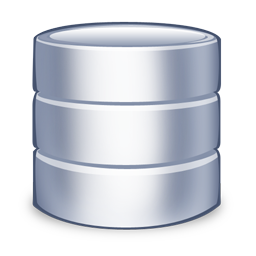 Index
Indexing
//create and configure the index writer
IndexWriterConfig cfg = 
	new IndexWriterConfig(Version.LUCENE_34, analyzer);
IndexWriter writer = new IndexWriter(directory, cfg);
//create the document structure
Document doc = new Document();
Field id = new NumericField(“id”,Store.YES);
Field title = new Field(“title”,null,Store.YES, Index.ANALYZED);
Field body = new Field(“body”,null,Store.NO,Index.ANALYZED);
doc.add(id); doc.add(title); doc.add(body);

//scroll all documents, fill fields and index them!
for (String document : myDocuments){
	Article a = parse(document);
	id.setIntValue(a.id);
	title.setValue(a.title);
	body.setValue(a.body);
	writer.addDocument(doc); //doc is just a container
}
//IMPORTANT! close the Writer to commit all operations!
writer.close();
How to represent text?
Analyzer
Text processing pipeline
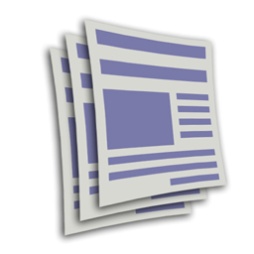 String
TokenStream
Docs
Tokenizer
TokenStream
TokenFilter1
TokenStream
TokenFilter2
TokenFilter3
Analyzer
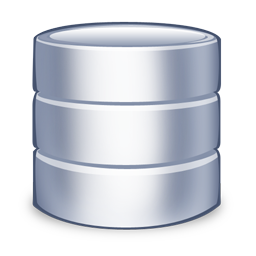 Indexing tokens
Index
Analyzer
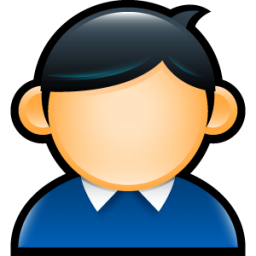 Analyzer
Searching
tokens
Query String
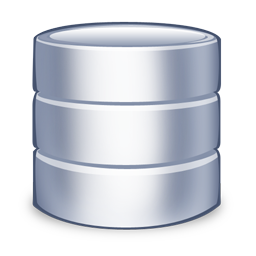 Index
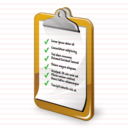 Results
Analyzer
Built-in Tokenizers
WhitespaceTokenizer, LetterTokenizer,…
StandardTokenizergood for most European-language docs
Built-in TokenFilters
LowerCase, Stemming, Stopwords, AccentFilter, many others in contrib packages (language-specific)

Built-in Analyzers
Keyword, Simple, Standard, language-specific…
PerField wrapper
TEXT
QUERY
the LexCorp BFG-900 is a printer
Lex corp bfg900 printers
WhitespaceTokenizer
the
LexCorp
BFG-900
is
a
printer
Lex
corp
bfg900
printers
WordDelimiterFilter
the
Lex
Corp
BFG
900
is
a
printer
Lex
corp
bfg
900
printers
LexCorp
LowerCaseFilter
the
lex
corp
bfg
900
is
a
printer
lex
corp
bfg
900
printers
lexcorp
StopwordFilter
lex
corp
bfg
900
printer
lex
corp
bfg
900
printers
lexcorp
StemmerFilter
lex
corp
bfg
900
print-
lex
corp
bfg
900
print-
lexcorp
MATCH!
Field Options
Field.Stored
YES, NO
Field.Index
ANALYZED, NOT_ANALYZED, NO
Field.TermVector
NO, YES (POSITION and/or OFFSETS)
Analysis tips
Use PerFieldAnalyzerWrapper
Don’t analyze keyword fields
Store only needed data
Use NumberUtils for numbers
Add same field more than once, analyze it differently
Boost exact case/stem matches
Searching
//Best practice: reusable singleton of IndexSearcher!
IndexSearcher s = new IndexSearcher(directory);
//Build the query from the input string
QueryParser queryParser =new QueryParser(“body”, analyzer);
Query q = queryParser.parse(“title:Jaguar”);
//Do search
TopDocs hits = s.search(q, maxResults);
System.out.println(“Results: ”+hits.totalHits);
//Scroll all retrieved docs
for(ScoreDoc hit : hits.scoreDocs){
	Document doc = s.doc(hit.doc);
	System.out.println(
		doc.get(“id”) + “ – ” + doc.get(“title”) +
		“ Relevance=” + hit.score);
}
//if s is not a singleton…
s.close();
Building the Query
Built-in QueryParser
does text analysis and builds the Query object
good for human input, debugging
not all query types supported
specific syntax: see JavaDoc for QueryParser
Programmatic query building
e.g.:  Query q = new TermQuery(		new Term(“title”, “jaguar”));
many types: Boolean, Term, Phrase, SpanNear, … 
no text analysis!
Scoring
Lucene = 	Boolean Model + Vector Space Model
Similarity = Cosine Similarity
Term Frequency
Inverse Document Frequency
Other stuff
Length Normalization
Coord. factor (matching terms in OR queries)
Boosts (per query, per doc or per field)
To build your own: implement Similarity and call Searcher.setSimilarity
For debugging: Searcher.explain(Query q, int doc)
Performance
Indexing
Batch indexing
Raise RAMBufferSizeMB
	or maxBufferedDocs
Raise mergeFactor

Searching
Reuse IndexSearcher
Optimize: IndexWriter.optimize()
Segment_3
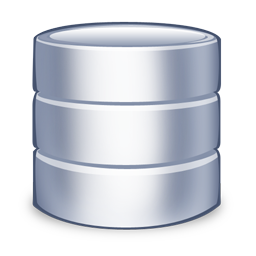 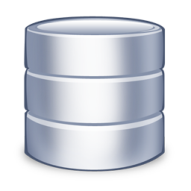 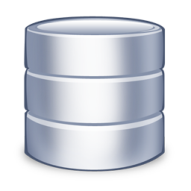 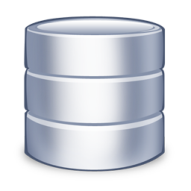 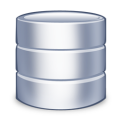 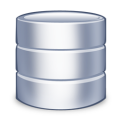 Index structure